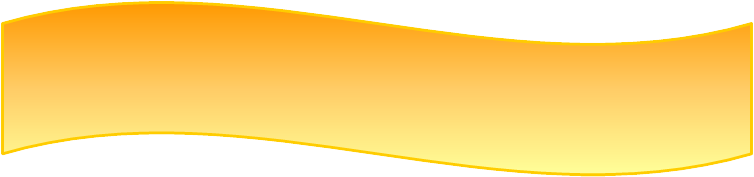 9
Passé composé : terminaisons
a) Elle …… joué du violon.
b) Vous …… écouté le concerto en entier.
c) Je …… revenue enchantée.
d) J’ …… voulu apprendre le piano.
Aide-mémoire
1
2
3
4
5
6
7
8
9
10
11
12
Recopie les phrases au passé composé
Recopie les phrases au passé composé
Trouve le participe passé
Trouve le participe passé
Recopie et écris le pronom qui convient
Recopie et écris le pronom qui convient
Complète  avec l’auxiliaire AVOIR et recopie
Complète  avec l’auxiliaire et recopie
Complète  avec l’auxiliaire ETRE et recopie
Complète  avec l’auxiliaire et recopie
Complète  avec l’auxiliaire qui convient
Complète  avec l’auxiliaire qui convient
Le passé composé est formé de : l’auxiliaire être ou avoir conjugué au présent + un participe passé (en –é  -u   -i  ou –is)

Le participe passé s'accorde toujours avec le sujet, lorsque c'est l'auxiliaire être qui est utilisé. 
Le participe passé ne s'accorde généralement pas, lorsque c'est l'auxiliaire avoir qui est utilisé.
a) Nous sommes allés à la patinoire.
b) Elles plongeaient dans la piscine.
c) Sophie rangea sa chambre.
d) J’ai mangé une glace.
a) Elle avançait lentement.
b) Maman a perdu ses clés.
c) Léo est tombé du lit.
d) J’avais soif.
a)  manger 	 Nous avons …….
b)  finir 	 J’ai …….
c)  voir	 Ils ont …….
d)  rendre 	 Nous avons …….
a)  sortir 	 Je suis …….
b)  chercher	 Il a …….
c)  croire	 nous avons …….
d)  rendre 	 Tu as …….
a) …….  avons cherché
b) …….  est sorti
c) …….  a compris
d) …….  as retenu
a) …….  sommes arrivés
b) …….  as donné
c) …….  sont montés
d) …….  ai appris
a) Nous …… lu des magazines.
b) Ils  …… pris leurs médicaments.
c) Tu …… quitté l’hôpital.
d) J’ …… rangé mes affaires.
a) Elle …… sorti ses bijoux.
b) Vous  …… enfilé vos déguisements.
c) Noa …… pris le costume de pirate.
d) J’ …… préféré la tenue de princesse.
a) Nous …… partis au cinéma.
b) Ils  …… venus juste après.
c) Tu …… sorti nous prévenir.
d) Je …… rentré à ce moment-là.
a) Elle …… revenue juste à temps.
b) Vous vous  …… bien amusées.
c) Je …… sortie .
d) J’ …… préféré la tenue de princesse.
Conjugaison
a) Nous …… rentrés de balade.
b) Ils  …… adoré les paysages.
c) Tu …… venu à notre rencontre.
d) J’ …… dormi comme un loir.
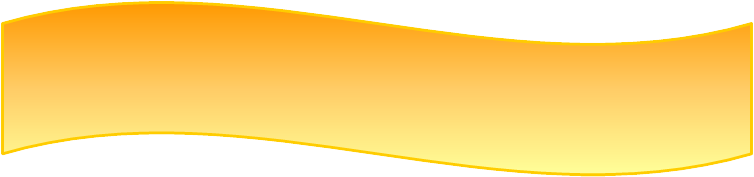 Page  36
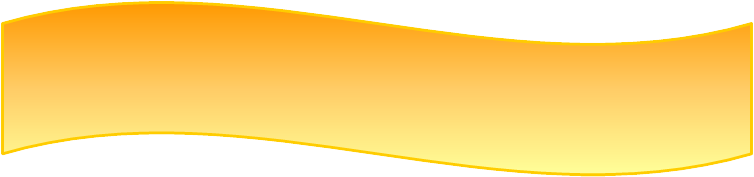 10
Passé composé : verbes à connaître par cœur
1
4
5
2
3
6
7
8
9
10
11
12
Etre – avoir - aller
Conjugue les verbes et recopie
Conjugue les verbes et recopie
Conjugue les verbes et recopie
Conjugue les verbes et recopie
Conjugue les verbes et recopie
Conjugue les verbes et recopie
Conjugue les verbes et recopie
Conjugue les verbes et recopie
Conjugue les verbes et recopie
Conjugue les verbes et recopie
Conjugue les verbes et recopie
Conjugue les verbes et recopie
Voir – pouvoir - vouloir
a)  Hier, vous (dire) qu’on irait à la plage!
b)  Nous (partir) en vacances au mois d’aout.
c)  Elles (venir) avec nous, hier.
d) J’ (dire) la vérité à ma soeur.
a)  Elles (venir) à pied.
b)  Je  (dire) qu’il fallait se lever tôt.
c)  Tu (partir) à quelle heure, hier soir?
d)  Nous (venir) te faire une surprise.
a)  Mardi, tu (partir) à vélo.
b)  Lola (venir) à ta fête.
c)  Nous (dire) à ton père que tu étais ici.
d) Vous  (partir) faire de la voile.
a) J’(être) ravi de te rencontrer.
b) Vous (avoir)  de la chance.
c) Nous  (aller) au cirque hier soir.
d) Elle (être) déçue du résultat.
a) Tu  (être) au zoo ce weekend?
b) J’  (avoir)  très faim dans l’après-midi.
c) L’an dernier, nous (aller) aux Baléares.
d) J’(être) mordu par un serpent.
a) Lucie  (être) à la plage hier.
b) Avant, vous (avoir) très peur.
c) Elle (aller) faire les courses.
d) Ils  (être) battus en demi-finale.
a) Ce matin, j’ (voir) un oiseau magnifique.
b) Tu  (pouvoir)  finir tes devoirs?
c) Elle (vouloir) jouer au volley.
d) Hier, nous (voir)  un film d’action.
a) Vous (pouvoir) rentrer avant la pluie?
b) Ils (vouloir)  partir plus tôt.
c) Elle (voir) plein d’animaux au zoo.
d) Tu (pouvoir) ranger ta chambre.
a) Tu  (vouloir) faire du tennis.
b)  Nous  (voir)  un documentaire, hier soir.
c)  Paul (pouvoir) parler à son frère.
d) Elle  (vouloir)  apprendre l’espagnol.
a) Tu  (faire) tes devoirs?
b) Elles  (prendre)  une part de gâteau.
c) Je  (faire) un flan au caramel.
d) Hier, on  (prendre) une fessée.
a) Nous  (faire) un spectacle de fin d’année.
b) Elle  (prendre)  la poudre d’escampette.
c) Tu (faire) des taches sur ton teeshirt.
d) J’  (prendre) mon médicament, hier.
a) Pierre (faire) des claquettes.
b)  L’an dernier,  j’ (prendre)  l’option latin.
c) Elles (faire) une chorégraphie.
d) Vous  (prendre) votre douche?
Conjugaison
Dire – partir - venir
Faire - prendre
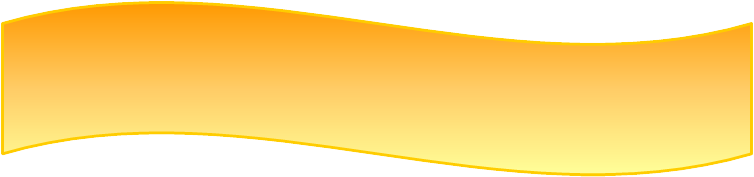 Page  37
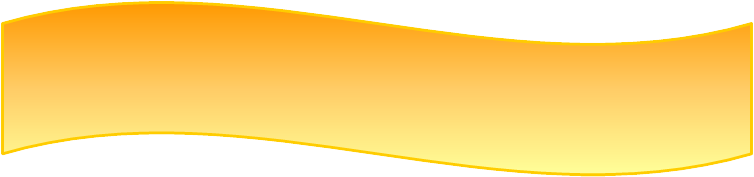 11
Passé simple : 3e personne du singulier et du pluriel
Aide-mémoire
1
2
6
7
3
4
5
8
9
Recopie les phrases au passé simple
Recopie les phrases au passé composé
Conjugue  au passé simple et recopie
Conjugue  au passé simple et recopie
Choisis le verbe au passé simple et recopie
Choisis le verbe au passé simple et recopie
Complète  le texte avec les mots en gras
Conjugue  au passé simple et recopie
Conjugue  au passé simple et recopie
Le passé simple est un temps du récit. Il est souvent utilisé avec l’imparfait.

Le passé simple sert pour décrire les actions soudaines.   Ex : Il marcha sur un serpent.

L’imparfait est utilisé pour les descriptions et les actions secondaires.  
Ex : Le ciel était clair et le promeneur observait le paysage lorsqu’il marcha sur un serpent.
a) Ils marchaient devant nous.
b) La femme glissa sur un rocher.
c) Le sentier était abrupt.
d) Elle se cassa une jambe.
a) Nous avons pris la voiture.
b) Nous roulions plutôt vite.
c) Les voitures ralentirent.
d) Elles se garèrent le long du trottoir.
a) Il (marcher) le long de la falaise.
b) Elles (chanter) au stade de France.
c) Ma soeur (enlever) ses chaussures.
d) Mes parents (emmener) mon frère.
a) Mes sœurs (danser) au bal de la reine.
b) Il (tomber) dans un trou.
c) Sophie (secouer) son sac.
d) Elles (retrouver) leurs clés.
a) Il grimpa / grimpait à l’arbre rapidement.
b) Laura a lu / lut l’énoncé du problème.
c) Soudain, les chiens aboieront / aboyèrent.
d) Lionel soutenait / soutint son équipe.
a) Elles croyaient / crurent à son histoire.
b) Je pris/ prenais la décision de me coucher.
c) Le chevalier franchissait/ franchit la porte.
d) Je voulus / voulais sortir, mais c’était fermé.
a) Il (sortir) par la grande porte.
b) Elles (boire) le contenu de leur gourde.
c) Rose (vouloir) prendre une douche.
d) Les enfants (finir) de débarrasser.
a) Les filles (courir) jusqu’à la ligne d’arrivée.
b) Il (croire) sa dernière heure arrivée.
c) Pierre (revoir) le film une seconde fois.
d) Leurs joues (rosir) de plaisir.
Reconnaître le passé simple
Verbes en -ER
Conjugaison
Verbes en –IR  -RE  -OIR
Salit – firent – appela – revinrent - aperçut
Sur le chemin, Lisa …... sa belle robe blanche. Comme ils s’étaient perdus, ils …… demi-tour. Paul ….. un autre sentier. Il ….. le reste du groupe. Ils ….. enfin à la maison.
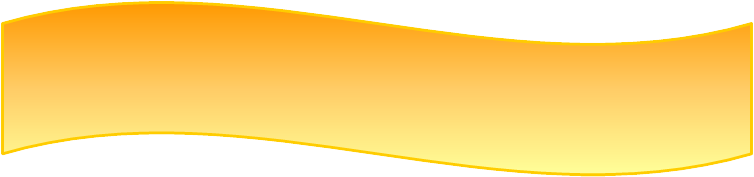 Page  38
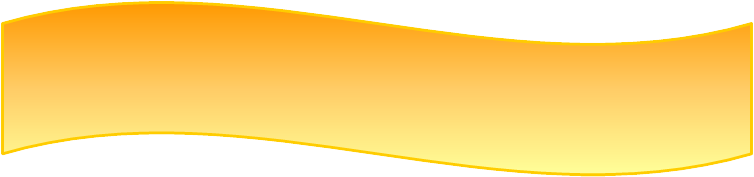 12
Passé simple: verbes à connaître par cœur
1
4
5
2
3
6
7
8
9
10
11
12
Etre – avoir - aller
Conjugue les verbes et recopie
Conjugue les verbes et recopie
Conjugue les verbes et recopie
Conjugue les verbes et recopie
Conjugue les verbes et recopie
Conjugue les verbes et recopie
Conjugue les verbes et recopie
Conjugue les verbes et recopie
Conjugue les verbes et recopie
Conjugue les verbes et recopie
Conjugue les verbes et recopie
Conjugue les verbes et recopie
Voir – pouvoir - vouloir
a)  Il (dire) ce qu’il avait sur le coeur.
b)  Elles (partir) en vacances.
c)  Jeff (venir) me parler après un moment.
d) Isabelle (dire) n’importe quoi.
a)  Mes amis (venir) me voir.
b)  Ils  (dire) que tout allait bien.
c)  Mes parents (partir) pour la Suisse.
d) Elle (venir) me chercher à la sortie.
a) Mamie  (faire) sa valise.
b) Elle (prendre)  peur en la voyant.
c) Mes amis  (faire) la fête.
d) Maël  (prendre) un soda glacé.
a)  La voiture (partir) en coup de vent.
b)  Ils (venir) voir l’animal extraordinaire.
c)  Les filles (dire) qu’elles étaient fatiguées.
d) Elle  (partir) en courant.
a) Il   (être)  ravis de nous revoir.
b) Elles  (avoir)  beaucoup de chance.
c) Léa (aller) se coucher tôt.
d) Ils (être) prêt en cinq minutes.
a) Elles  (être) guéries très vite.
b) Ronan  (avoir)  soudainement sommeil.
c) Il (aller) se cacher sous le lit.
d) Elle (être) surprise dans son sommeil.
a) Louise  (être) dehors très vite.
b) Pascal (avoir)  de la peine.
c) Mes chiens (aller) dans le jardin.
d) Elles  (être) les gagnantes du concours.
a) Il (voir) plus rien avec ce brouillard.
b) Elle  (pouvoir)  me raconter une histoire?
c) Elles ne (vouloir) plus  jouer avec moi.
d) Mes parents  (voir) rouge.
a) Les fleurs  (pouvoir) enfin s’épanouir.
b) Les passants (vouloir)  voir la scène.
c) Elle (voir) un éléphant rose.
d) Il (pouvoir) enfin rentrer chez lui.
a) Gérard  (vouloir) prendre la perche.
b)  Alice  (voir)  la voiture en premier.
c)  Les oiseaux (pouvoir) enfin faire leur nid.
d) Elle  (vouloir) recommencer.
a) Il  (faire) le ménage à fond.
b) Elles  (prendre)  leurs sacs.
c) Ma mère (faire) une drôle de tête.
d) Les koalas (prendre) des bambous.
a) Elles  (faire) heureux de vous voir.
b) Greg  (prendre)  son petit-déjeuner.
c)  Béa (faire) l’école buissonnière.
d) Elles (prendre) une limonade.
Conjugaison
Dire – partir - venir
Faire - prendre
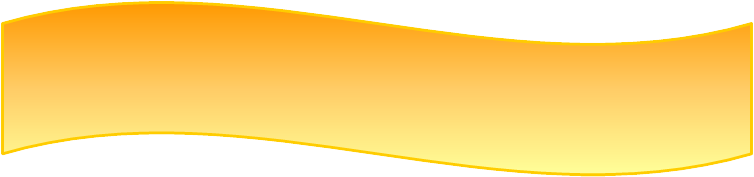 Page  39